Безопасность ребёнка : снюсы – что это  такое?
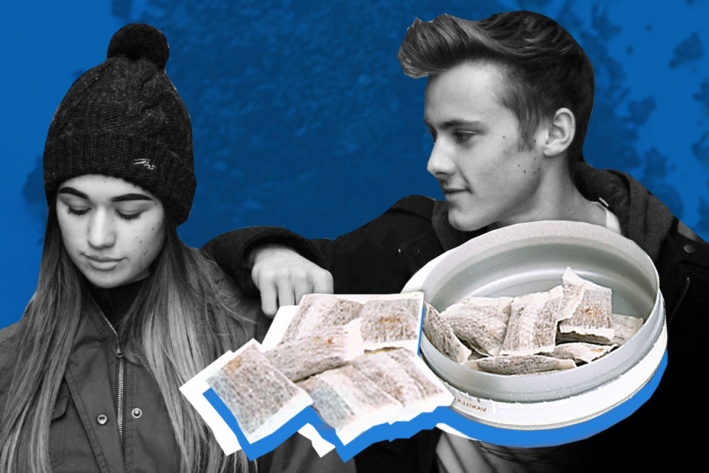 По данным ФБУЗ «Центр гигиенического образования населения» Роспотребнадзора, размещенным на сайте федеральной службы:

Снюс – один из видов бездымного табака. 
Он изготавливается из измельченных табачных листьев, которые пакуют в пакетики, и при использовании помещают между  десной и губой.
Распространенное заблуждение –  что использование бездымного табака менее вредно, по сравнению с курением. Это не так! Снюс содержит более 30 химических веществ, с потенциальным канцерогенным эффектом. 
      Самые опасные из них – нитрозамины, они образуются  еще при производстве, в процессе ферментации табака. 
     Доказано, что люди, которые употребляют снюс, фактически подвергаются воздействию  более высоких уровней нитрозаминов и других токсичных веществ, нежели курильщики традиционных сигарет. Употребление бездымного табака – доказанная причина развития  рака полости рта, рака поджелудочной железы, рака пищевода и рака легких.
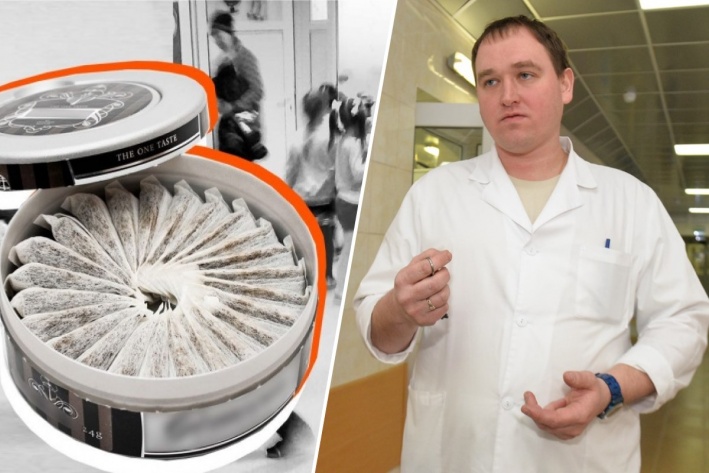 Главный внештатный токсиколог Свердловской области
 Андрей Чекмарев рассказал об опасности снюсов.
 
Фото: Артем Устюжанин / E1.RU
Когда в токсикоцентр стали поступать первые пациенты?

— Начиная с сентября 2019 года. С этого времени в наш центр было доставлено восемь екатеринбургских школьников. Сколько отравившихся детей по всей Свердловской области, я пока сказать не могу, еще нет данных. Если состояние не тяжелое, к нам не перевозят, спасают в местных больницах. Самому младшему из наших пациентов 10 лет. Еще четверым подросткам тоже не больше 14. Возраст остальных от 14 до 17. Я специально поднял статистику за несколько лет. Раньше у нас никогда не было пациентов с отравлением никотином. Только с этого сентября и только подростки.
В одной дозе, то есть в одном леденце, содержание никотина — 60–90 миллиграммов. 

         Сравните, в сигарете обычно содержится от 1 до 3 миллиграммов никотина.
         По данным из токсикологической  литературы, смертельная доза никотина
 возможна при 0,5–1 миллиграмма на килограмм веса тела человека. 

          Вес среднестатистического взрослого около 70 килограммов, то есть смертельная  доза — 70 мг никотина.
         Среднестатистический  ребенок весит 35–40 кг, то есть 30–40 мг — уже  смертельная доза для него.
          Ребенок, засунув снюс под губу, за короткое время, 30 минут — 1 час, получает 
дозу никотина в 3–5 пачек сигарет.
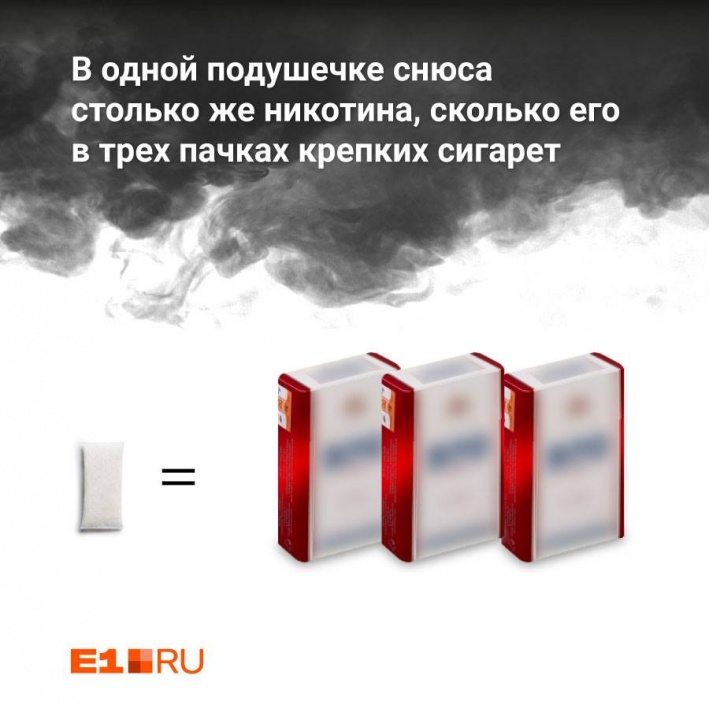 В пакетике   снюса 
никотина больше, 
чем в трех пачках сигарет, 
и это смертельная доза
 для ребенка
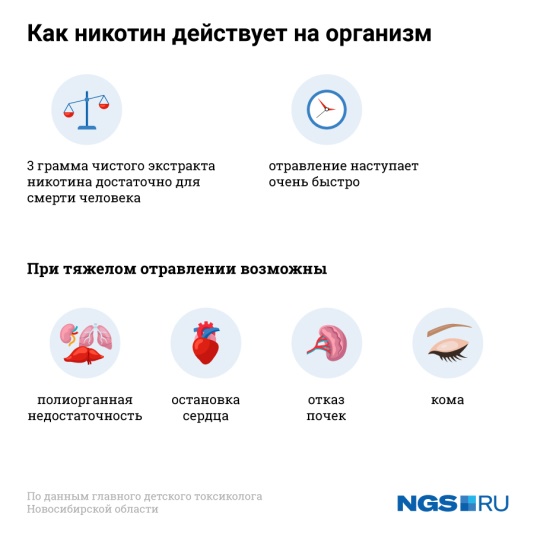 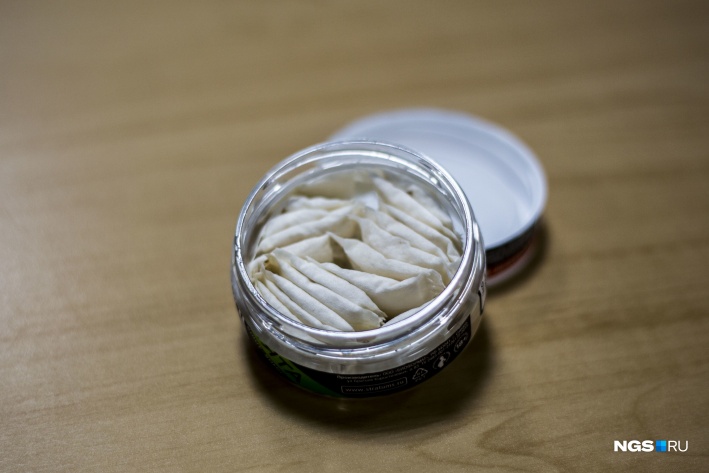 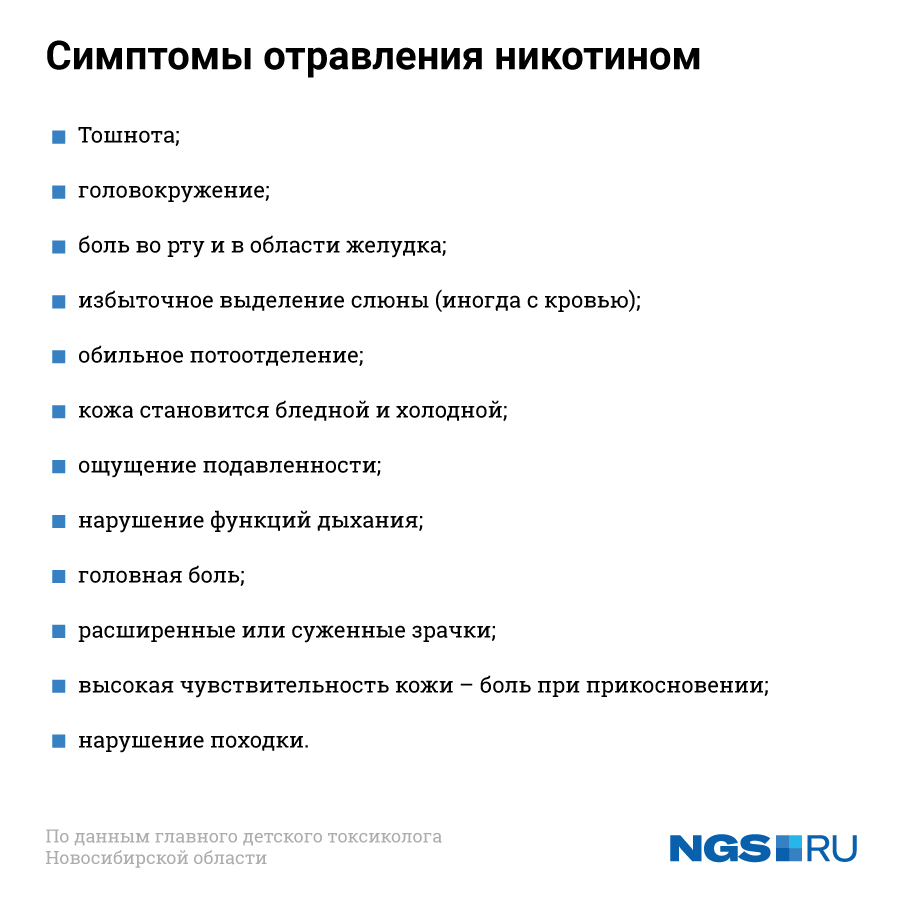 Всё, как правило, начинается 
с тошноты, головокружения,
 боли во рту, в области желудка.
 Обычно происходит 
избыточное выделение слюны.
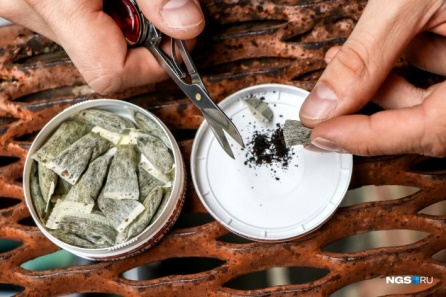 При наличии  каких-либо из этих симптомов, нужно
СРОЧНО обратиться к врачу!


Отравление никотином может легко привести 
к смерти.
Какие  дети попадают в группу риска?
ФАКТОРЫ  РИСКА
Личностные

Импульсивность, склонность к необдуманным  поступкам;
Преобладание повышенной или пониженной эмоциональности (тревожность, эйфория, депрессия, подавленность и т.п.);
Неадекватность эмоциональных реакций;
Недостаточный уровень эмоционального интеллекта (неумение формулировать свои переживания в словах, неспособность учитывать состояние других людей);
Нарушение мотивации учебной и других видов конструктивной деятельности;
Бедность эмоциональных впечатлений в реальной жизни;
Склонность к протестным решениям, аффективным действиям, грубости   и др.
Социальные
Дисгармоничные и нарушенные детско-родительские отношения;
Переживание  семейных кризисов (развод, смерть члена семьи, серьёзные заболевания );
Научение отклоняющемуся поведению в референтной группе;
Неуспешность в учёбе, конфликты с педагогами, непризнание авторитетов в «нормативном» поле;
Дефицит социально поддерживающих семей:
 - сиротство,
 -  неполные семьи,
 -  семьи с низким социальным
      статусом,
  -социальная изоляция, отсутствие друзей,
- наличие проблемного окружения ;
Семьи с высоким материальным  достатком и   др.
Биологические
Наличие  наследственных и хронических соматических и аутоиммунных заболеваний;
Риски возникновения психосоматических и психических заболеваний и сопутствующих интеллектуальных и неврологических нарушений;
Наличие соматических заболеваний, приводящих к лёгким функциональным изменениям работы головного мозга (минимальным мозговым дисфункциям);
Фиксированное в анамнезе наличие нарушений и повреждений ЦНС органического генеза, и возникновение на их основе нарушений интеллектуальных процессов, восприятия, эмоций;
Проявление вариантов неравномерного ,поврежденного, искаженного, дефицитарного развития и др.
Дети, которые не научены родителями не брать у  людей   и не пробовать ничего   неизвестного, вплоть до  обычных конфет.
Алгоритм действий при выявлении несовершеннолетнего, находящегося в состоянии острого отравления
наркотическими (психотропными, одурманивающими)  веществами
1.Вызвать скорую медицинскую помощь.
2.Уложить пострадавшего с приподнятой верхней половиной туловища     и повёрнутой   на бок головой.
3. Очистить дыхательные пути от  слизи и  рвотных  масс.
4. Тщательно  осмотреть  состояния  кожных  покровов.
    Следить за  характером  дыхания  до  прибытия  врача.
5. При  частоте  дыхательных движений меньше 8-10 раз в  1  минуту -      искусственное  дыхание  «изо
   рта в рот».
Общие (основные)  признаки начала употребления
наркотических (психотропных, одурманивающих)  веществ
Снижение  интереса к учёбе,  обычным  увлечениям.
Появление отчуждённости,  эмоционально  холодного отношения к окружающим; возможно усиление
        скрытности, появление лживости;
Появление эпизодов агрессивности, раздражительности, которые  сменяются  периодами неестественного
        благодушия.
Эпизодическое наличие крупных  или непонятного происхождения сумм   денег.
Тенденция общаться с  подростками, которые заведомо  употребляют наркотики или ПАВ;
Наличие атрибутов наркотизации  (фольга,  таблетки и др.
Изменение аппетита -  от  полного отсутствия до резкого усиления, обжорства; периодические тошнота
        и/или рвота.
Окончательное   подтверждение или опровержение  может дать только  врач!
При подозрении на употребление  наркотиков или ПАВ важно проявлять тактичность и осторожность.
Для оказания помощи   несовершеннолетним, находящимся в состояниинаркотического  и  токсического   опьянения (отравления)рекомендуется обращаться :
Дети  до  15 лет - в реанимационные   отделения  детских  городских  больниц;
Дети от 15 до 17 лет  - в реанимационные отделения для взрослого населения.

Помните,  1 шаг, который должны  сделать  взрослые, -  
вызвать
СКОРУЮ  ПОМОЩЬ!
Обратиться  за  консультативной, информационной и методической   помощью   вы  можете
в г.Полевской,  Центр  психолого – педагогической,
 медицинской  и социальной помощи «Ладо»

Отдел  реабилитации : 89045497002
(заведующая  отделом Оксана Александровна Шайхидинова)

Запись на первичный приём : (34350) 4-07-73
Единая информационная система организаций и специалистов,  оказывающих ППМС помощь и сопровождение несовершеннолетних, оказавшихся в сложной жизненной ситуации на территории
 Свердловской области
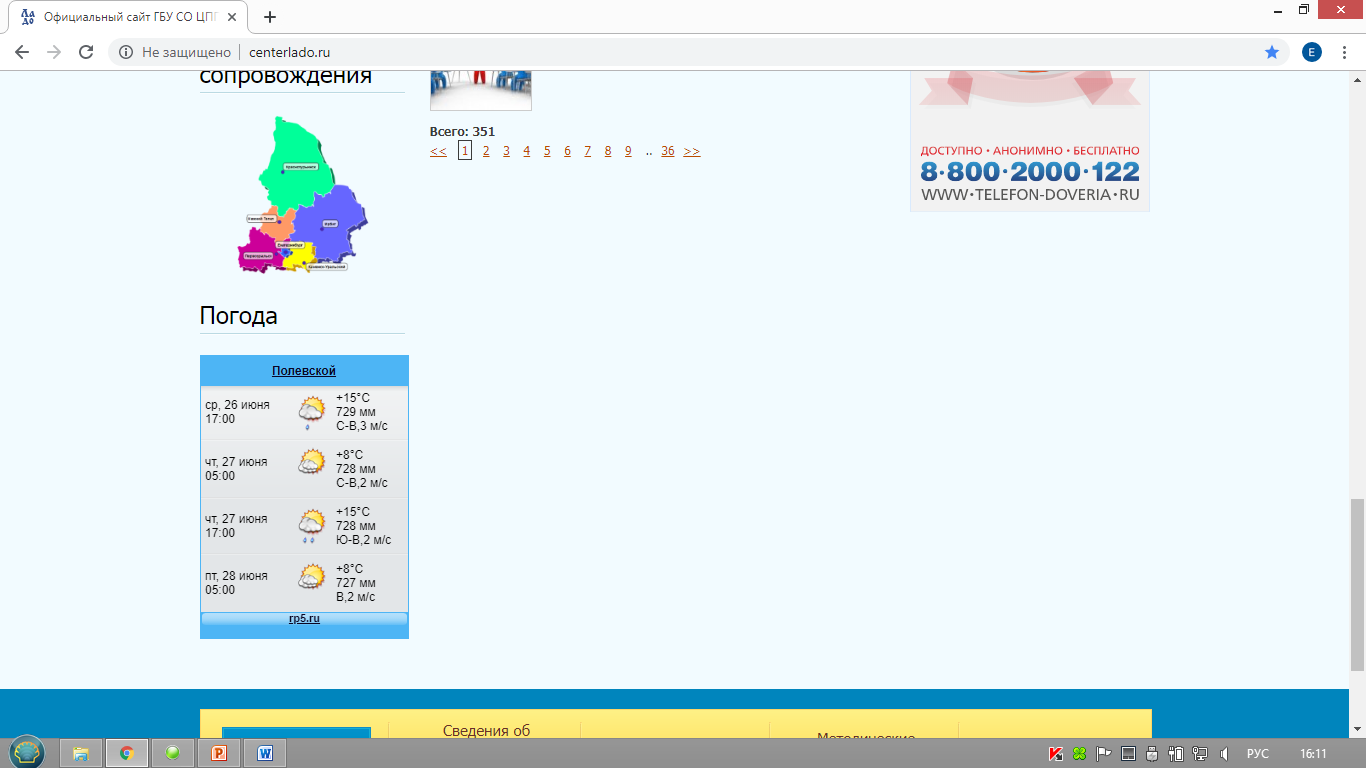 Информационная карта размещена на главной странице официального сайта ГБУ СО «ЦППМСП «Ладо» в информационно – телекоммуникационной сети «Интернет» (http://centerlado.ru).
Задача «Информационной карты»  -информирование субъектов системы профилактики и населения СО о наличии квалифицированных специалистов, оказывающих психолого-педагогическую, медицинскую, социальную помощь и сопровождение несовершеннолетним и их родителям -
Возможности
отображение актуальной контактной информации с активными ссылками для быстрого перехода на сайт необходимой  организации
отображение информации о специалистах и их должностях, а также направлениях деятельности
возможность выбора организации для обращения без учета территориальной принадлежности
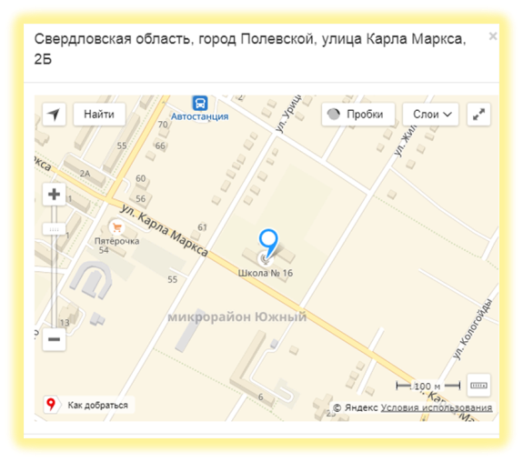 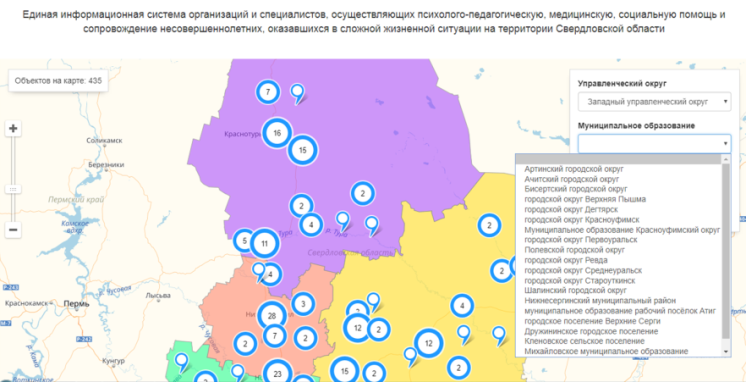 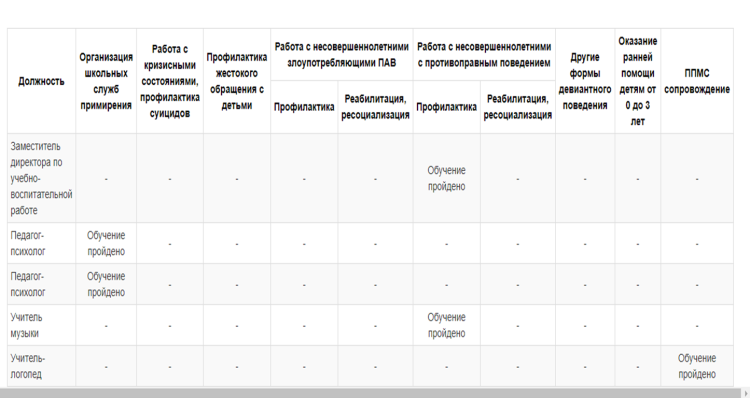 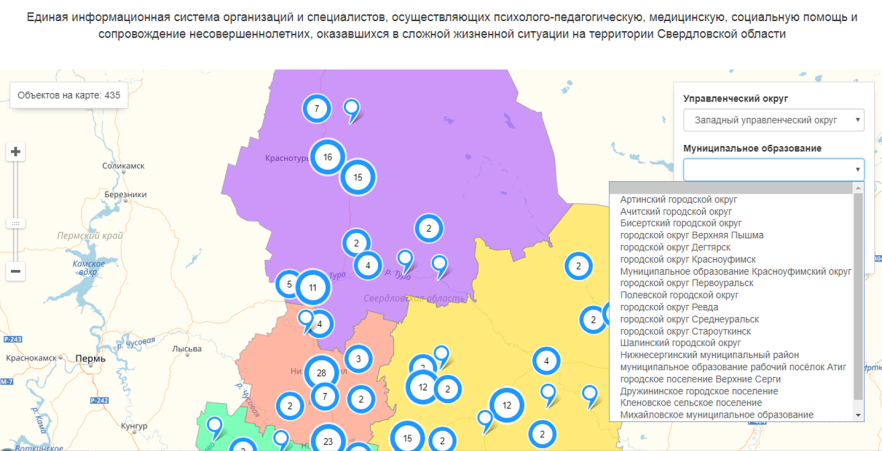 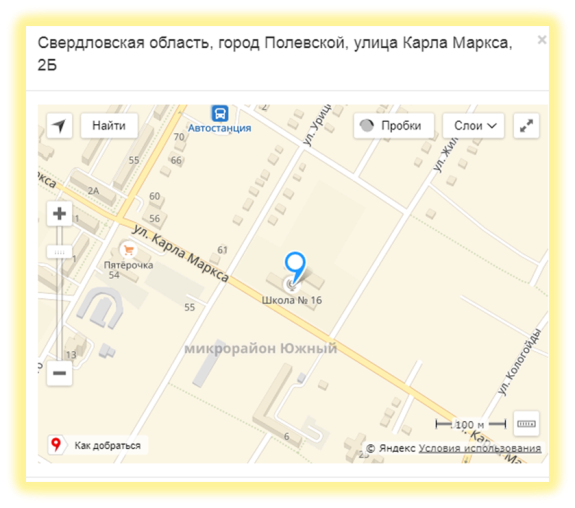 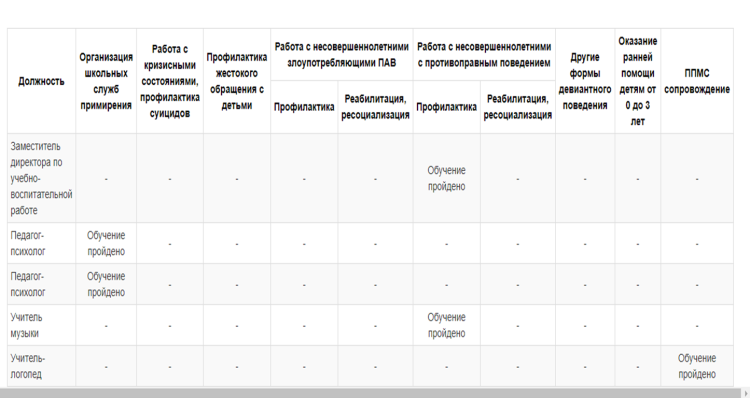 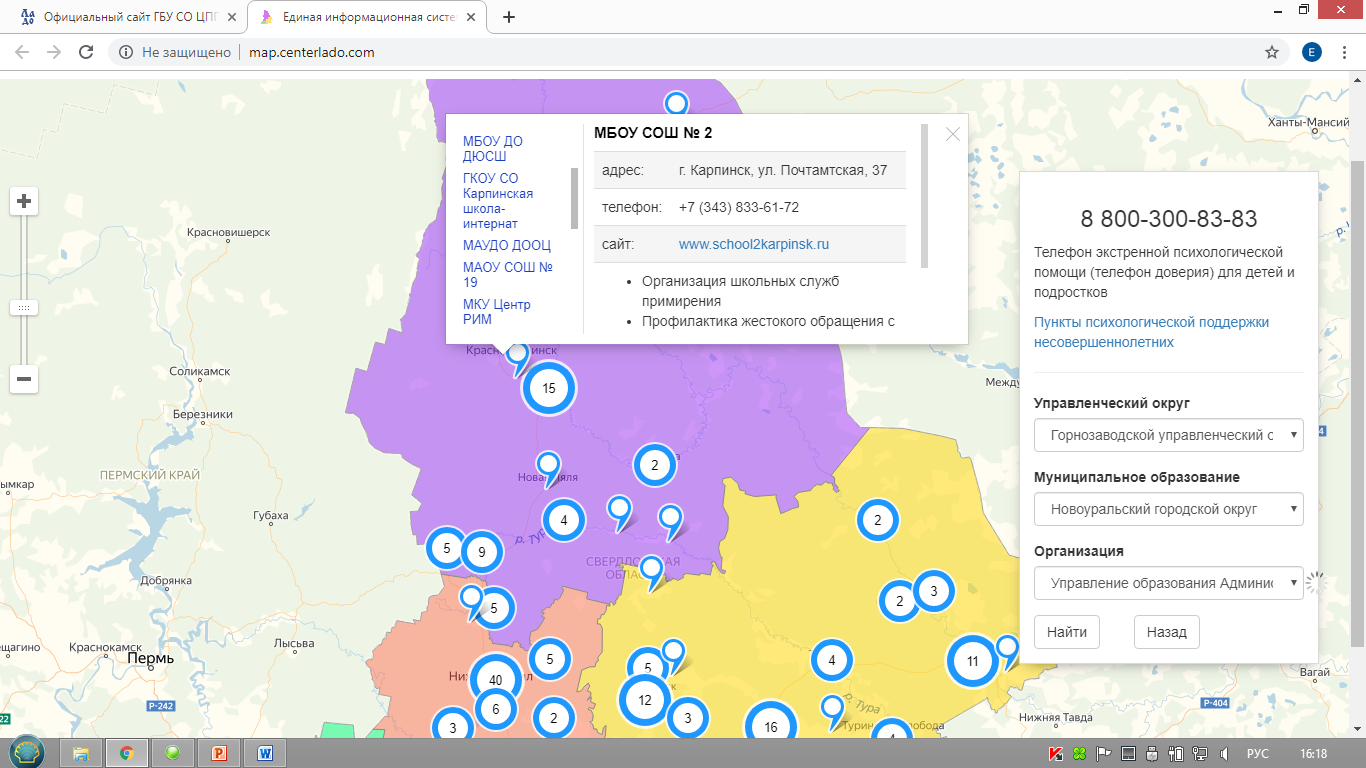 Найти   интересующую вас информацию , записаться на приём к специалистам
вы можете на
официальном  сайте 
ЦППМСП «Ладо»
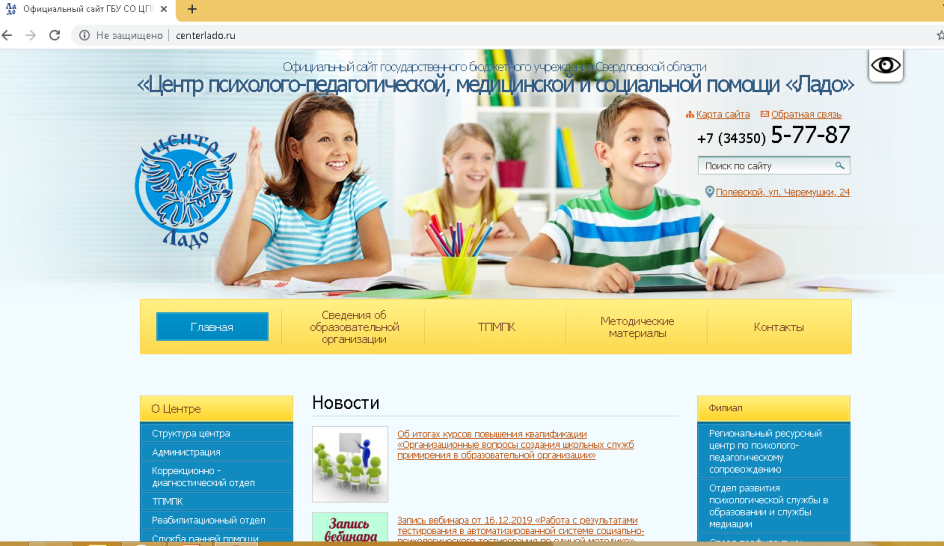